IGAP In Action
Case Example – Nissan
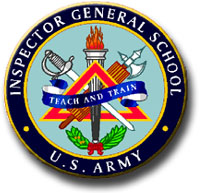 The Inspector General Action Process
Not local IG appropriate?
If no, go back to step 4
 of the IGAP
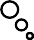 Step 2 of the IGAP
(Preliminary analysis)
Step 1 of th IGAP
(Receive the IGAR)
Issue or allegation?
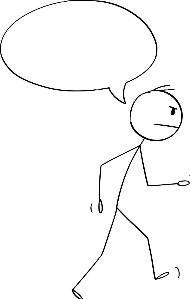 To concur or not to concur…
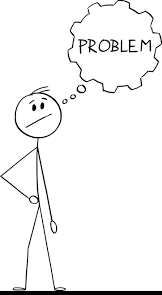 Not actionable?
Is this actionable?
Confidentiality
It depends..
“Chain of command cannot resolve.
I don’t know where to go. I need IG assistance.”
I require Assistance.
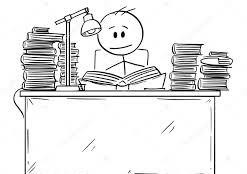 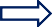 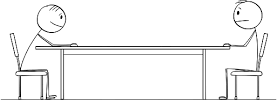 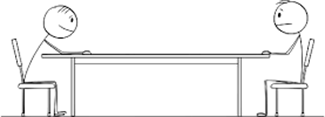 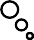 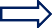 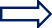 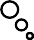 Help!
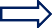 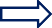 IG
SJA
Complainant
IG
Analysis
IG
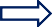 Select a COA (investigate;  assistance inquiry; refer; inspect; evaluate and close)
Cases determined to be “actionable”: Proceed to Step 3
CIG makes final actionability decision
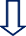 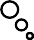 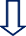 Cases determined to be “not actionable”: administrative closure (skip to Step 6)
IG appropriate?
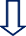 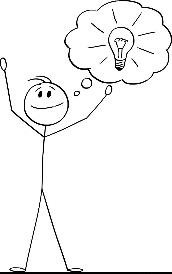 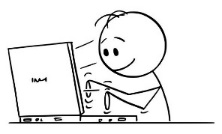 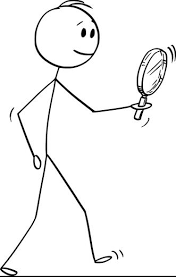 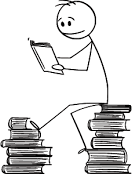 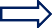 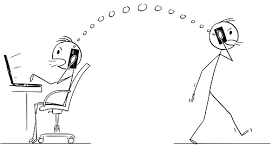 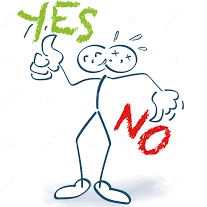 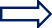 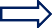 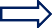 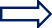 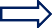 Send complainant final reply
Close the IGAR
Make appropriate reports
Analyze for trends
Referral to the command or another agency, or IG office, or IG takes action
IG fact-finding (plan, gather, evaluate, resolve) or follow command-referral process
IG
Complainant
Step 3 of the IGAP
(Initiate referrals and make initial notifications)
Step 5 of the IGAP
(Make notification of results)
Step 7 of the IGAP
(Close the IGAR)
Step 4 of the IGAP
(IG fact-finding)
Step 6 of the IGAP
(Follow-Up)
All allegations and 
issues addressed
and 
IG actions complete
Notification of results
STEP 1: Receive the IGAR
Conduct the interview

Complete DA Form 1559
U.S. Army Inspector General School   3
Case Example - NissanSTEP 2:  Conduct IG PA
Issues:
Allegations:

IG Appropriate:

Open Case in IGARS:

Acknowledge Receipt:

Actionability Analysis:

COA:
Household goods delivery
None
Yes
During EPE
See Letter
Not Applicable
Assistance Inquiry
U.S. Army Inspector General School   4
Case Example - NissanSTEP 3: Initiate Referrals & Make Initial Notifications
For this Assistance Inquiry: None
U.S. Army Inspector General School   5
Case Example- NissanSTEP 4: Conduct IG Fact-Finding
Call Fort Von Steuben (FVS) Transportation Office:

SPC Nissan’s household goods are due to arrive at Fort Von Steuben this week and should be delivered by end of next week.
U.S. Army Inspector General School   6
Case Example - NissanSTEP 5: Make Notification of Results
Call SPC Nissan:
Household goods just arrived and should be delivered by the end of next week.
U.S. Army Inspector General School   7
Case Example - NissanSTEP 6: Conduct Follow-up
Call SPC Nissan to see if household goods were delivered.

Ensure issues were thoroughly addressed
Ensure all IG responsibilities are fulfilled
U.S. Army Inspector General School   8
Case Example - NissanSTEP 7: Close the IGAR
Send final reply
Close case in IGARS





Make appropriate reports
Analyze for trends / systemic issues
See Letter
Function Code – 34D (Personal Property 				  Movement)
Determination Code -- A (Assistance)
Case Notes
Synopsis
U.S. Army Inspector General School   9
Questions?